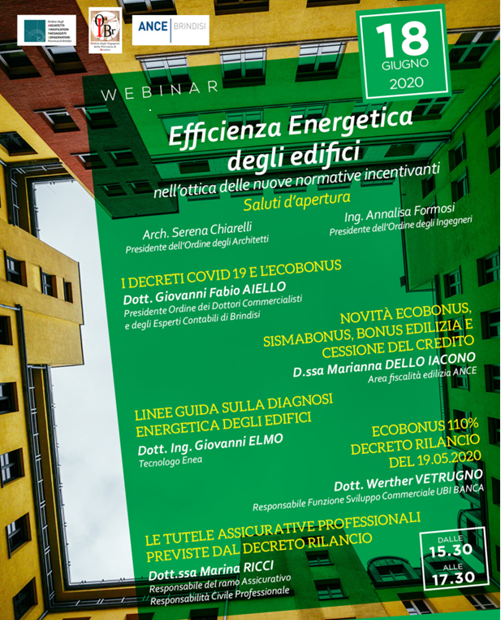 I decreti covid-19 e l’ecobonus
A cura di 
Giovanni Fabio Aiello
1
LE AGEVOLAZIONI SUGLI IMMOBILI ANTE D.L. N. 34/2020
Ristrutturazioni edilizie ordinarie e straordinarie (art. 16 bis, lett. a) e b), TUIR);

Interventi relativi alla realizzazione di autorimesse o posti auto pertinenziali, anche a proprietà comune (art. 16 bis, lett. d), TUIR);

Interventi quali quelli relativi alla bonifica dall’amianto (art. 16 bis, lett. l), TUIR) o quelli finalizzati alla prevenzione di atti illeciti da parte di terzi (art. 16 bis, lett. f), TUIR) o all’eliminazione delle barriere architettoniche (art. 16 bis, lett. e), TUIR) oppure interventi di esecuzione di opere volte ad evitare gli infortuni domestici (art. 16 bis, lett. l), TUIR) ;

Spese sostenute per l’acquisto o l’assegnazione di immobili facenti parte di edifici ristrutturati (art. 16 bis, lett. c), TUIR);

Recupero o restauro delle facciate degli edifici esistenti (art. 1, comma 219, L. 160/19);

Spese per interventi di «sistemazione a verde» delle aree private scoperte (Legge n. 205/17);

Riqualificazione energetica (c.d. Ecobonus – commi 344-349, art. 1 della legge  296/2006 e art. 14 del DL 63/2013);

Interventi finalizzati alla cablatura degli edifici, al contenimento dell’inquinamento acustico, all’adozione di misure di sicurezza statica e antisismica di edifici (c.d. Sismabonus - art. 16 del DL 63/2013);

Interventi per il conseguimento di risparmi energetici, compresa l’installazione di impianti basati sull’impiego delle forze di rinnovabili di energia, tra le quali gli rientrano impianti fotovoltaici per la produzione di energia elettrica (art. 16 bis, lett. d), TUIR);
2
D.L. RILANCIO (19 MAGGIO 2020, N. 34)
Art. 119 – IL SUPERECOBONUS 
INCENTIVI PER L’EFFICIENTAMENTO ENERGETICO, SISMA BONUS, FOTOVOLTAICO E COLONNINE DI RICARICA DI VEICOLI ELETTRICI
Detrazione del 110% delle spese sostenute dall’1 luglio 2020 al 31 dicembre 2021 in 5 rate annuali
Spese suddivise in 3 macrovoci – a), b) e c)
a) Opere di isolamento termico delle superfici opache verticali e orizzontali che interessano l’involucro dell’edificio (es.: Cappotto Termico) con un’incidenza superiore al 25% della superficie disperdente lorda dell’edificio medesimo.
I materiali isolanti utilizzati devono rispettare i criteri ambientali minimi di cui al decreto del Ministro dell’ambiente e della tutela del territorio e del mare 11 ottobre 2017.
La detrazione si calcola su un ammontare complessivo delle spese non superiore a 60.000 euro, moltiplicato per il numero delle unità immobiliari che compongono l’edificio.
Attenzione: l’articolo 2 del Decreto Legislativo n. 192/05, recante attuazione della direttiva 2002/91/CE relativa al “rendimento energetico nell'edilizia”, fornisce una definizione di “edificio” tale per cui il Superecobonus si dovrebbe poter applicare sia ad un fabbricato composto da più unità immobiliari, sia a singoli appartamenti inseriti all’interno di condomini (in tal caso si interverrebbe coibentando internamente le superfici).
3
D.L. RILANCIO (19 MAGGIO 2020, N. 34)
Art. 119 – IL SUPERECOBONUS 
INCENTIVI PER L’EFFICIENTAMENTO ENERGETICO, SISMA BONUS, FOTOVOLTAICO E COLONNINE DI RICARICA DI VEICOLI ELETTRICI
Detrazione del 110% delle spese sostenute dall’1 luglio 2020 al 31 dicembre 2021 in 5 rate annuali
Spese suddivise in 3 macrovoci – a), b) e c)
b) Interventi sulle parti comuni degli edifici per la sostituzione degli impianti di climatizzazione invernale esistenti con impianti centralizzati: 
A condensazione (con efficienza almeno pari alla classe A), 
A pompa di calore (inclusi gli impianti ibridi o geotermici, anche abbinati all’installazione di impianti fotovoltaici e relativi sistemi di accumulo),
 A microcogenerazione.
La detrazione si calcola su un ammontare complessivo delle spese non superiore a 30.000 euro, moltiplicato per il numero delle unità immobiliari che compongono l’edificio.
Rientrano nella detrazione anche le spese sostenute per smaltire e bonificare l’impianto sostituito
4
D.L. RILANCIO (19 MAGGIO 2020, N. 34)
Art. 119 – IL SUPERECOBONUS 
INCENTIVI PER L’EFFICIENTAMENTO ENERGETICO, SISMA BONUS, FOTOVOLTAICO E COLONNINE DI RICARICA DI VEICOLI ELETTRICI
Detrazione del 110% delle spese sostenute dall’1 luglio 2020 al 31 dicembre 2021 in 5 rate annuali
Spese suddivise in 3 macrovoci – a), b) e c)
c) Interventi effettuati su edifici unifamiliari diretti a sostituire gli impianti di climatizzazione invernale esistenti con impianti per il riscaldamento, il raffrescamento o la fornitura di acqua calda sanitaria a pompa di calore, ivi inclusi gli impianti ibridi o geotermici ovvero con impianti di microcogenerazione.
Rientrano nella detrazione anche le spese sostenute per smaltire e bonificare l’impianto sostituito
La detrazione si calcola su un ammontare complessivo delle spese non superiore a 30.000 euro,
5
D.L. RILANCIO (19 MAGGIO 2020, N. 34)
Art. 119 – IL SUPERECOBONUS 
INCENTIVI PER L’EFFICIENTAMENTO ENERGETICO, SISMA BONUS, FOTOVOLTAICO E COLONNINE DI RICARICA DI VEICOLI ELETTRICI
6
D.L. RILANCIO (19 MAGGIO 2020, N. 34)
Art. 119 – IL SUPERECOBONUS 
INCENTIVI PER L’EFFICIENTAMENTO ENERGETICO, SISMA BONUS, FOTOVOLTAICO E COLONNINE DI RICARICA DI VEICOLI ELETTRICI
ATTENZIONE
PRINCIPIO GENERALE
Rimangono invariati gli attuali incentivi previsti  per gli interventi sugli immobili quali quelli volti al recupero del patrimonio edilizio di cui:
All’art. 16 bis del TUIR che consentono di beneficiare della detrazione IRPEF del 50%;

Alle norme riguardanti la riqualificazione energetica (c.d. ecobonus – commi 344-349, art. 1 della legge  296/2006 e art. 14 del DL 63/2013) le quali – ove non sia possibile fruire del superecobonus al 110% - permettono di far beneficiare il soggetto Irpef/Ires nella misura del 50% ovvero del 65%
7
D.L. RILANCIO (19 MAGGIO 2020, N. 34)
Art. 119 – Il SUPERSISMABONUS
INCENTIVI PER L’EFFICIENTAMENTO DEI SISTEMI ANTISISMICI
SUPERSISMABONUS
PRINCIPIO GENERALE
Tutti gli interventi antisismici già previsti dal D.L. 63/2013 (art. 16, commi 1-bis, 1-quater, 1-quinques e 1-sexies) che il contribuente sosterrà dall’1 luglio 2020 al 31 dicembre 2021 avranno l’incremento della detrazione al 110%
Per godere di tale beneficio
Non è necessario aver sostenuto almeno uno dei 3 nuovi interventi trainanti di cui alle lettere a), b) e c) del comma 1 dell’art. 119 DL 34/2020
8
D.L. RILANCIO (19 MAGGIO 2020, N. 34)
Art. 119 – Il SUPERSISMABONUS
INCENTIVI PER L’EFFICIENTAMENTO DEI SISTEMI ANTISISMICI
Quali interventi interessano il Supersismabonus
Interventi antisismici in zone ad alta pericolosità  (zone 1 e 2) le cui procedure autorizzatorie sono state attivate entro il 31 dicembre 2016 (era già prevista la detrazione d’imposta nella misura del 65% fino ad un ammontare massimo di spesa non superiore ad € 96.000 per unità immobiliare).
Interventi antisismici in zone ad alta pericolosità  (zone 1, 2 e 3) - cfr. ordinanza del Presidente del Consiglio dei Ministri n. 3274 del 20 marzo 2003 (pubblicata nel supplemento ordinario n. 72 alla Gazzetta Ufficiale n. 105 dell’8 maggio 2003 - le cui procedure autorizzatorie sono state attivate dopo il 31 dicembre 2016 (era già prevista la detrazione d’imposta nella misura del 70% se dalla realizzazione degli interventi derivava una riduzione del rischio sismico che determinava il passaggio ad una classe di rischio inferiore ovvero dell’80% se dalla realizzazione degli interventi derivava una riduzione del rischio sismico che determinava il passaggio a due classi di rischio inferiore).
Acquisto di case antisismiche (di cui all’articolo 16, comma 1-septies del D.L. 63/2013).
In tutti i casi:
Massimo di spesa sempre 96.000 € in 5 rate di uguale importo
Il comma 4 dell’art. 119 innalza anche la detrazione al 90% per i premi pagati per polizze stipulate contro i rischi di calamità nel caso in cui il credito venga ceduto ad un’impresa assicurativa.
9
D.L. RILANCIO (19 MAGGIO 2020, N. 34)
GLI INTERVENTI TRAINANTI
Gli interventi di cui al Superecobonus estendono la detrazione del 110%  anche:
A tutti gli altri interventi di efficientamento energetico di cui all’articolo 14 del D.L. 63/2013 (esempio: la sostituzione di finestre o l’installazione di pannelli o schermature solari) a condizione che i lavori siano eseguiti congiuntamente a quelli indicati nel comma 1 (art. 119, comma 2);

All’installazione di infrastrutture per la ricarica di veicoli elettrici (art. 119, comma 8).
10
D.L. RILANCIO (19 MAGGIO 2020, N. 34)
GLI INTERVENTI TRAINANTI
Gli interventi di cui al Superecobonus e quelli di cui al Supersismabonus estendono la detrazione del 110%  anche:
Installazione di impianti fotovoltaici connessi alla rete elettrica (articolo 1, comma 1, lettere a), b), c) e d), del D.P.R. 412/1993) su edifici fino ad un ammontare complessivo delle stesse spese non superiore a € 48.000 € e, comunque, nel limite di spesa di 2.400 € per ogni kW di potenza nominale dell’impianto solare fotovoltaico, sempre che l’installazione degli impianti sia eseguita congiuntamente ad uno degli interventi di cui al comma 1 o comma 4 (art. 119, comma 5);

In caso di interventi di ristrutturazione edilizia, di nuova costruzione e di ristrutturazione urbanistica, il limite di spesa è ridotto a 1.600 € per ogni kW di potenza nominale (art. 119, comma 5);

Installazione constestuale o successiva di sistemi di accumulo integrati negli impianti solari fotovoltaici agevolati con la detrazione 110% alle stesse condizioni e negli stessi limiti di importo e ammontare complessivo dei punti A e B e, comunque, nel limite di spesa di 1.000 € per ogni kW di capacità di accumulo del sistema (art. 119, comma 6);
11
D.L. RILANCIO (19 MAGGIO 2020, N. 34)
Art. 119 – INCENTIVI PER L’EFFICIENTAMENTO ENERGETICO, SISMA BONUS, FOTOVOLTAICO E COLONNINE DI RICARICA DI VEICOLI ELETTRICI
Esempio: Opere riguardanti il «cappotto termico» condominiale (lett. a, art. 119, DL 34/20) e installazione di un impianto fotovoltaico – Detrazione per entrambi al 110%.
12
D.L. RILANCIO (19 MAGGIO 2020, N. 34)
Le condizioni per usufruire del beneficio
Il contribuente potrà beneficiare dell’incentivo se gli interventi:
Hanno i requisiti tecnici minimi di efficientamento energetico (art. 14, comma 3 ter D.L. n. 63/13);

Migliorano di almeno 2 classi energetiche l’immobile.
Qualora non sia possibile migliorare di almeno 2 classi energetiche sarà sufficiente conseguire la classe energetica più alta, da dimostrare con un certificato (A.P.E.) rilasciato da un tecnico abilitato)
L’attestazione
nella forma della dichiarazione asseverata, 
dovrà certificare 
sia la classe energetica anteriore sia quella posteriore all’intervento (comma 3, art. 119)
Gli interventi dovranno rispettare  determinati limiti fissati da un decreto ministeriale, da emenare entro 30 giorni dalla data di entrata in vigore del Decreto Rilancio (quindi, 18 giugno 2020), senza il quale non sarà possibile progettare alcun intervento non essendo noti i valori che lo stesso definirà.
13
D.L. RILANCIO (19 MAGGIO 2020, N. 34)
I soggetti e gli immobili beneficiari del Superecobonus e del Supersismabonus
I due incentivi si applicano in relazione agli interventi realizzati su singole unità immobiliari adibite ad abitazione principale dalle persone fisiche per cui sono esclusi gli edifici unifamiliari diversi da quello adibito ad abitazione principale (in pratica sono escluse le seconde case unifamiliari); 

I due incentivi si applicano in relazione agli interventi realizzati sui condomini (anche se seconda casa);

I due incentivi si applicano in relazione agli interventi realizzati sugli edifici degli I.A.C.P.;

Non si applicano in relazione agli interventi realizzati su unità immobiliari relative ad imprese, arti o professioni;

Sono ammesse all’agevolazione anche le cooperative di abitazione a proprietà indivisa per interventi realizzati su immobili dalle stesse posseduti e assegnati in godimento ai propri soci.
14
D.L. RILANCIO (19 MAGGIO 2020, N. 34, art. 121)
Le modalità di fruizione dei bonus
3 ipotesi
1^ Ipotesi - Utilizzo direttamente in dichiarazione da parte del contribuente.
Il contribuente, per le spese sostenute nel 2020, ripartisce il costo detraibile in 5 anni, in quote costanti, anziché in 10, a partire dalla dichiarazione da presentarsi nel 2021.
Il recupero è superiore rispetto al costo sostenuto.
ESEMPIO: Nel 2020 il contribuente sostiene una spesa di € 100.000 per l'isolamento termico delle superfici opache (art. 119, comma 1, lett. a)
MAX deducibile : 60.000 €
IMPORTO DA RIPARTIRE: 60.000 x 110% = 66.000 € : 5 = 13.200
15
D.L. RILANCIO (19 MAGGIO 2020, N. 34, Art. 121)
Le modalità di fruizione dei bonus
3 ipotesi
2^ Ipotesi – Ottenimento dello sconto in fattura pari al 100% del costo dei lavori. Il fornitore che ha concesso lo sconto recupererà le somme sotto forma di credito d’imposta , con facoltà di cessione a terzi soggetti (banche o altri intermediari finanziari) (art. 121, c. 1, lett. a).
3^ Ipotesi - il credito corrispondente alla detrazione del 110% può essere ceduto a terzi (imprese esecutrici dei lavori, banche o altri intermediari finanziari) (art. 121, c. 1, lett. b).
Nel caso di cessione ad una società assicuratrice sarà necessario stipulare una polizza assicurativa a copertura di eventi calamitosi (elevazione della deducibilità al 90% - art. 119, c. 4)
16
[Speaker Notes: Aggiornamento da 516.000  a 700.000 a seguito del DL 35/2013 conv, in legge 64/2013
Riteniamo che le modalità cessione a terzi e quella sconto in fattura, in considerazione dell’importo elevato del bonus che della sua fruibilità diretta in 5 quote annuali, potrebbero consentire di superare il punto critico della capienza dell’IRPEF del titolare dell’agevolazione che potrebbe non essere capiente per fruire per intero dell’agevolazione]
D.L. RILANCIO (19 MAGGIO 2020, N. 34, Art. 121)
Le modalità di fruizione dei bonus
Precisazioni
Il credito d’imposta nato a seguito di cessione deve essere usufruito con la stessa ripartizione in quote annuali con la quale sarebbe stata utilizzata la detrazione;
La quota del credito d’imposta non utilizzata nell’anno non può essere utilizzata nell’anno successivo e non può essere chiesta a rimborso;
Non si applicano i limiti di cui all’art. 34 della legge n. 388/2000 (compensazione oltre 700.000 € ) e all’art. 1, comma 53 della L. 244/2007 i crediti d'imposta da indicare nel quadro RU della dichiarazione dei redditi
In caso di opzione per la cessione del credito o lo sconto in fattura il contribuente dovrà farsi rilasciare il visto di conformità da un soggetto abilitato;
L’utilizzazione da parte del soggetto che ha acquisito il credito d’imposta dovrà essere preceduta dall’esercizio dell’opzione da parte del cedente, da effettuarsi in maniera telematica dopo la definizione delle modalità attuative che saranno disposte con provvedimento dell’A.d.E.
17
[Speaker Notes: Aggiornamento da 516.000  a 700.000 a seguito del DL 35/2013 conv, in legge 64/2013
Riteniamo che le modalità cessione a terzi e quella sconto in fattura, in considerazione dell’importo elevato del bonus che della sua fruibilità diretta in 5 quote annuali, potrebbero consentire di superare il punto critico della capienza dell’IRPEF del titolare dell’agevolazione che potrebbe non essere capiente per fruire per intero dell’agevolazione]
D.L. RILANCIO (19 MAGGIO 2020, N. 34, Art. 121)
Le modalità di fruizione dei bonus
Si applicano
Alla riqualificazione energetica (c.d. Ecobonus – commi 344-349, art. 1 della legge  296/2006 e art. 14 del DL 63/2013);

Agli interventi finalizzati alla cablatura degli edifici, al contenimento dell’inquinamento acustico, all’adozione di misure di sicurezza statica e antisismica di edifici (c.d. Sismabonus - art. 16 del DL 63/2013);

Agli interventi per il conseguimento di risparmi energetici, compresa l’installazione di impianti basati sull’impiego delle forze di rinnovabili di energia, tra le quali gli rientrano impianti fotovoltaici per la produzione di energia elettrica (art. 16 bis, lett. h), TUIR);

All’installazione di colonnine per la ricarica degli impianti elettrici (art. 16 ter , DL 63/13)
ma anche
Alle ristrutturazioni edilizie ordinarie e straordinarie (art. 16 bis, lett. a) e b), TUIR);

Al recupero o restauro delle facciate degli edifici esistenti (art. 1, comma 219, L. 160/19);
18
Fine
Grazie per l’attenzione
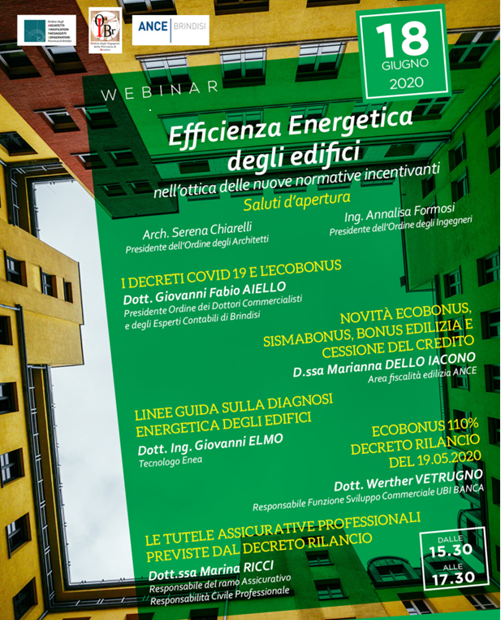 I decreti covid-19 e l’ecobonus
A cura di 
Giovanni Fabio Aiello
19